Fyzika kondenzovaného stavu
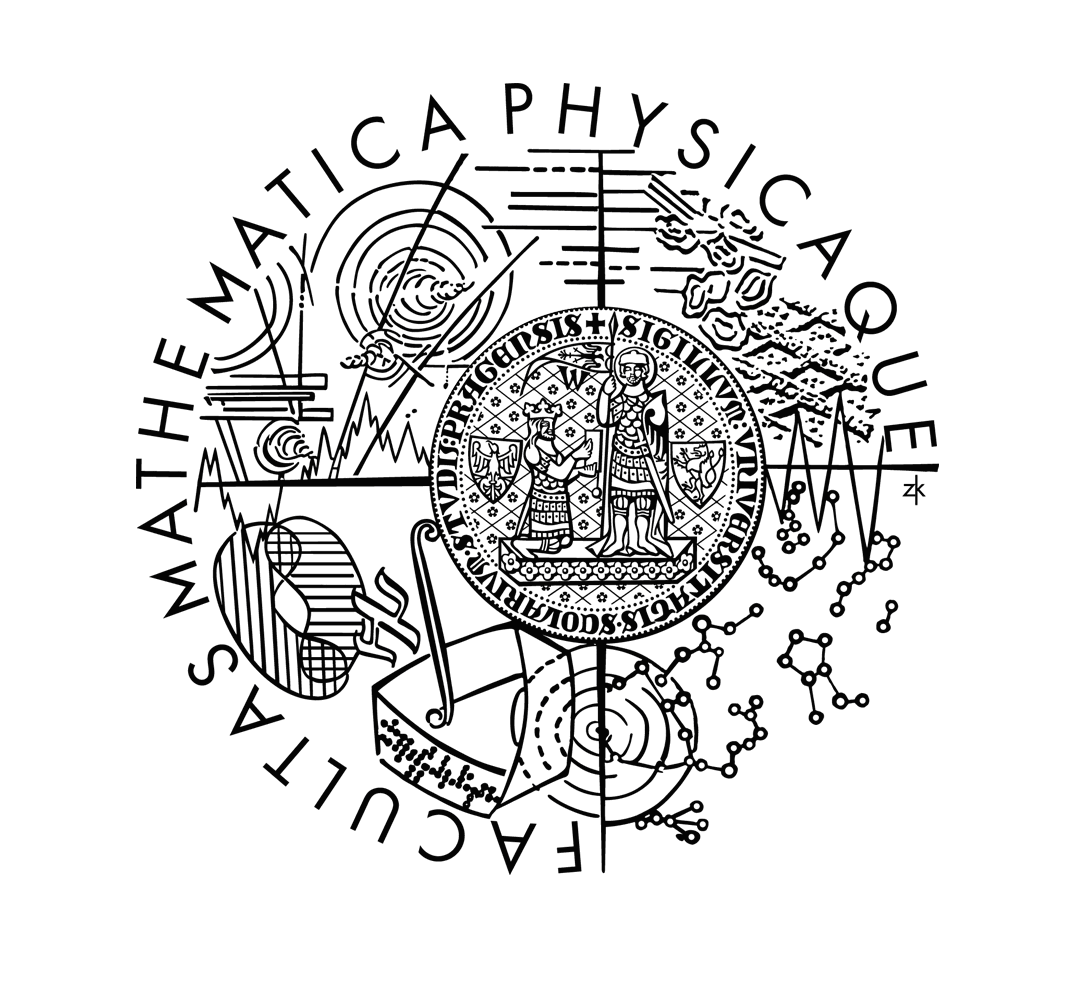 supravodivost
Supravodivost
Heike Kamerlingh-Onnes (1853-1926)- zkapalnil Helium- dostal se až k teplotě 1K- 28. 4. 1911 – sděluje svůj objev   výrazného poklesu odporu Hg v oblasti teplot   4,2 K- 25. 11. 1911 – hovoří o náhlé změně odporu Hg- další podobné případy   (7,2 K – Pb, 3,7-5,3 K – Sn)- březen 1913 – poprvé použil termín supravodivost
klasická fyzika neumí supravodivost vysvětlit
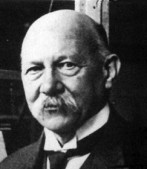 Měrný elektrický odpor
Matthiessenovo pravidlo:
 = T + i + d
T – měrný odpor způsobený rozptylem elektronových vln        na nehomogenitách hustoty způsobených tepelnými kmity       mříže 

i – měrný odpor způsobený rozptylem elektronových vln       na nehomogenitách hustoty způsobených příměsovými      atomy (statickými poruchami mříže)

d – měrný odpor způsobený rozptylem elektronových vln         na nehomogenitách hustoty způsobených deformacemi        krystalu
Při T  0 představují příspěvky i a d tzv. zbytkový odpor.
Teplotní závislost elektrického odporu dvou vzorků draslíku různé čistoty v oblasti nízkých teplot
MacDonald D.K.C., Mendelssohn K.: Proc. Roy. Soc. (London), A 202 (1950) 103.
Pokles odporu Hg (H. Kamerling-Onnes 1911)
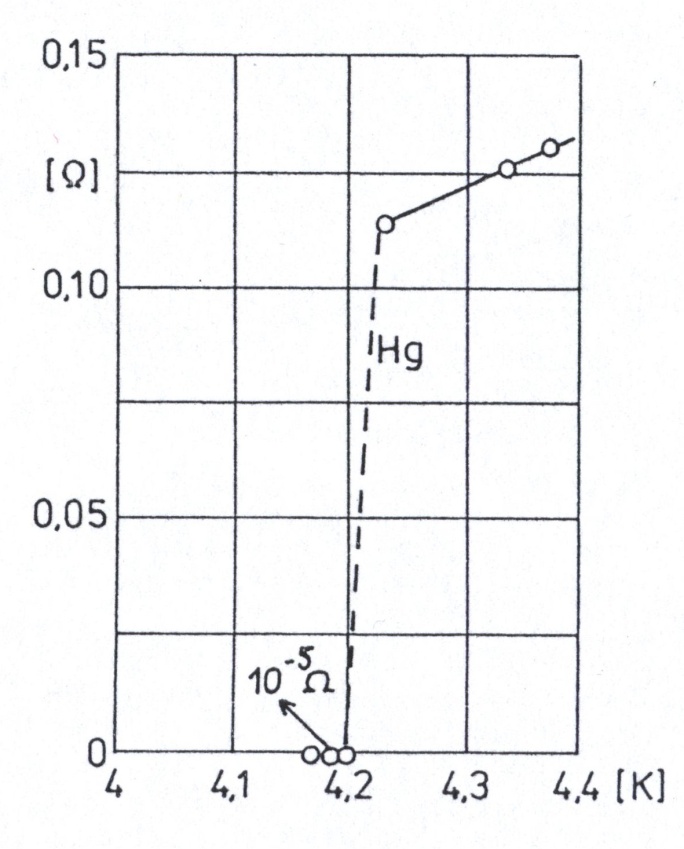 Leiden Communications 124c (25. 11. 1911)
Pokusy H. Kamerlingha-Onnese
nabuzení a „zaklíčování“ supravodivých magnetů
B(t) = B(t = 0)exp(-t / tR)
T < Tc – pokles odporu alespoň o 6 řádů (měření H.K-O) - poslední měření H.K-O – pokles o 12 řádů
1962 – v USA pokus, kdy proud procházel cívkou 2,5 roku (   10-25 m)
v současnosti je vysoká stabilita perzistentních proudů v supravodičích s úspěchem využívána např. v laboratořích, urychlovačích, v lékařství (NMR), …
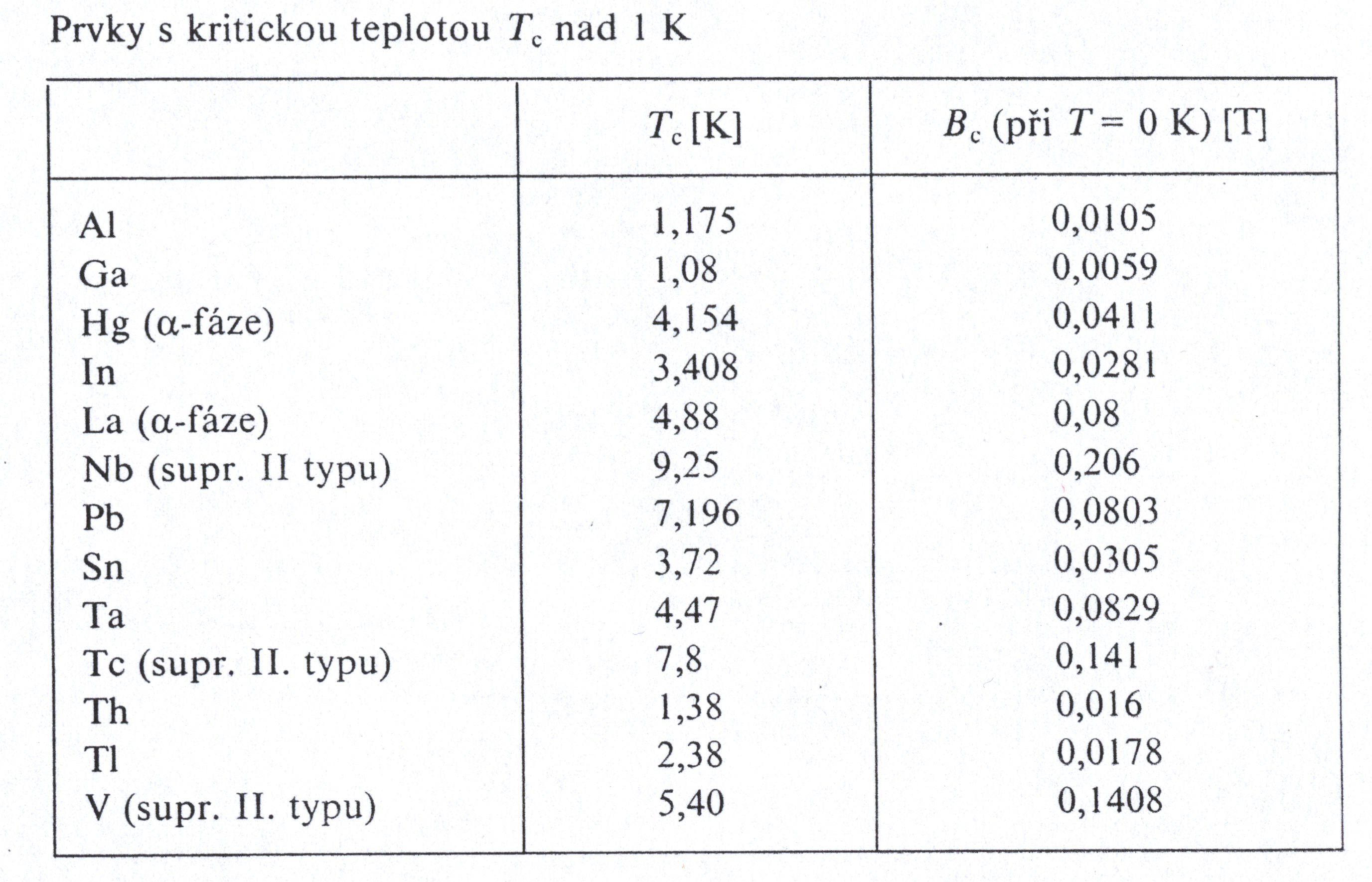 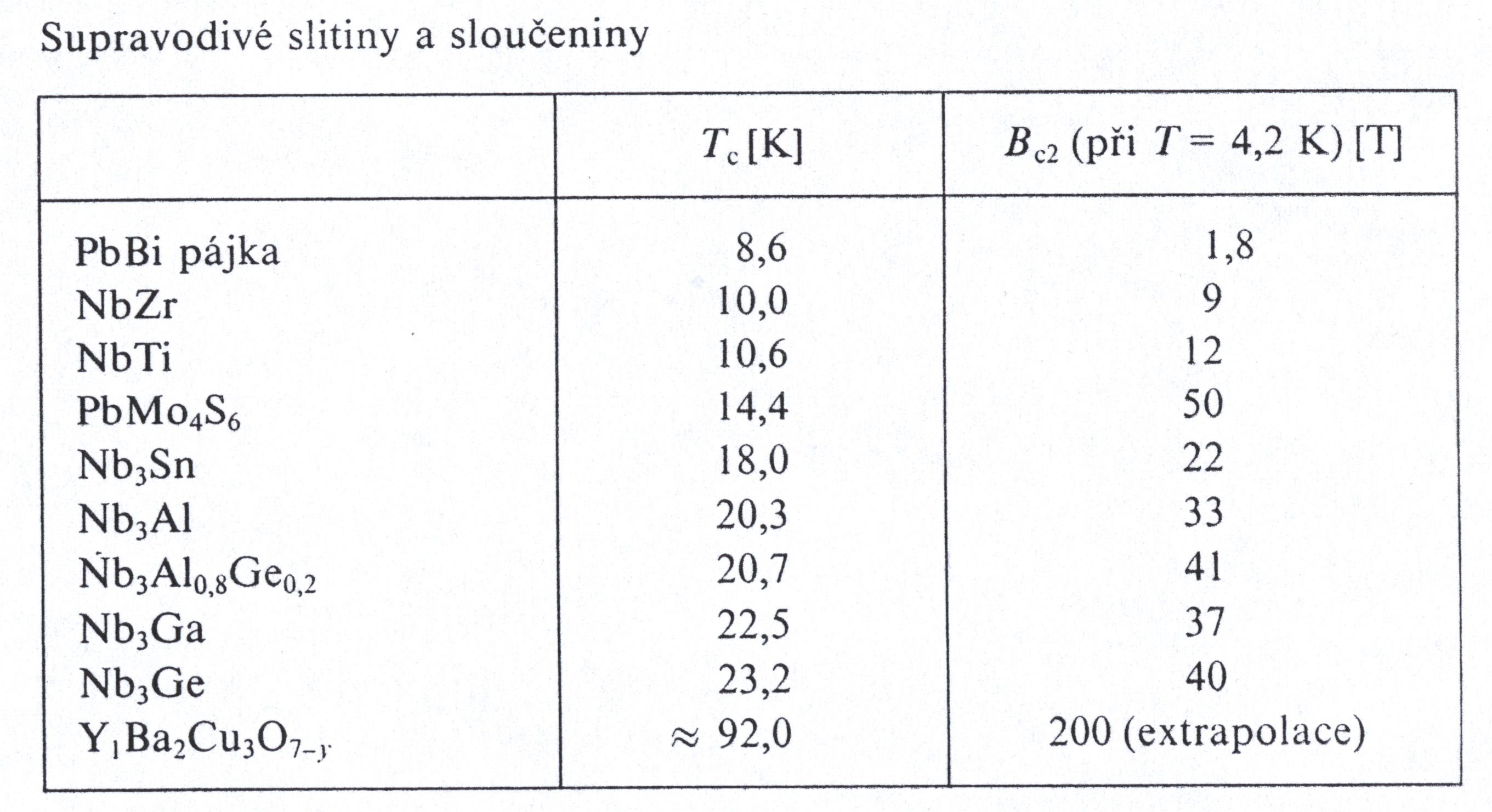 Postřehy plynoucí z experimentů
odpor supravodiče je nekonečně malý(R  0  raději než R=0  – nepatrné množství „nesupravodivých“ elektronů v soustavě a T0 K)
je možné „zamrazit“ („zaklíčovat“) mg. pole a dosáhnout obrovské stability pole (trvalé nevymírající proudy v supravodivé cívce – perzistentní proudy)
perzistentní proudy jsou v supravodiči metastabilní (neodpovídají rovnovážném TDM stavu – stav bez proudu má ještě nižší energii)
nelze vytvořit použitelné supravodivé „akumulátory energie“ z čistých kovů (existence Bc) – např Pb…Bc(T 0 K) = 0,0803 T(- šlo by to se silně znečistěnými slitinami)
Meissnerův-Ochsenfeldův jev
Berlín, 1933- supravodič, nezávisle na své historii, vytlačuje (vratně) magnetickou indukci B ze svého vnitřku
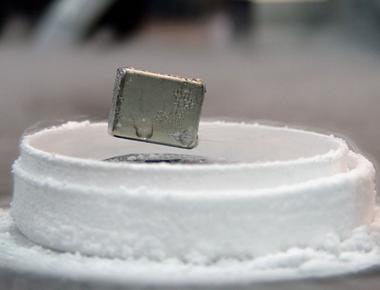 Meissnerův–Ochsenfeldův jev
M-O supravodič není pouhým ideálním             vodičem s nulovým odporem
ideální vodič- mg. pole  stínící proudy  na povrchu   id. vodiče vznikne taková mg. indukce, že se   pole uvnitř vyruší  stav id. vodiče závisí na   jeho předchozí historii!
supravodič- B je vypuzena z vnitřku supravodiče při T  Tc   bez ohledu na jeho předchozí historii   (zda byl předtím  zmagnetizován či ne)
Rovnice bratrů Londonů
(Fritz London, Heinz London - 1934)
hloubka vniku mg. pole
js = 2evs
- proudová hustota transportního proudu  „supravodivých částic“
Supravodiče I. typu
např. Pb, Sn, In
mají jedinou kritickou indukci Bc
při vnějším poli B  Bc vniká toto pole jen do hloubky L pod povrch supravodiče
na povrchu supravodiče tečou stínící Meissnerovy proudy (jen do hloubky L)
stínící proudy nepřenáší náboj v objemu supravodiče
v masivním supravodiči tečou stínící i transportní proudy po jeho povrchu
Supravodiče II. typu
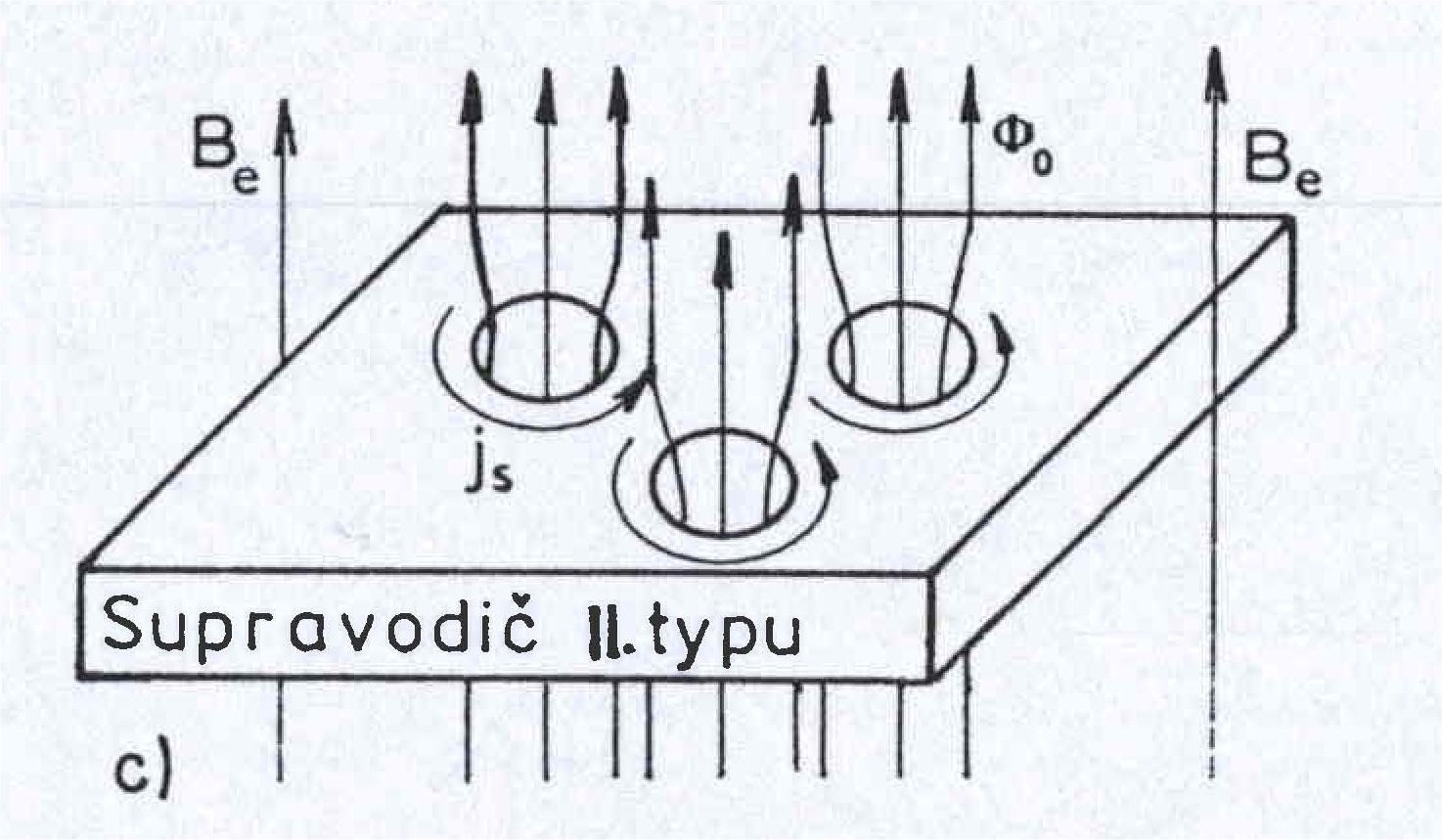 vírové vlákno
Vírové vlákno mánormální nesupravodivéjádro, jímž proniká mg. tokdo vzdálenosti L od osyvíru.
- dvě kritické indukce Bc1, Bc2  (Bc1 < Bc2) 
 při B < Bc1 – chovají se stejně jako supravodiče I. typu
- při Bc1 < B < Bc2 - mg. pole vniká do supravodiče (vírovým vláknem)
- B > Bc2 – supravodič přejde do normálního (nesupravodivého) stavu
Izotopový jev (1950)
Tc  M -1/2
(M – relativní hmotnost atomu)
 kritická teplota supravodiče se mění s izotopickým složením jeho atomů
=> na supravodivost mají zřejmě nějaký vliv i atomy v krystalové mříži
Mikroskopická teorie supravodivosti
1957 – J. Bardeen, L.N. Cooper, J.R. Schrieffer(BCS teorie – Nobelova cena 1972)
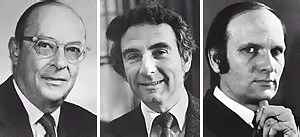 Schematický náznak vzniku Cooperova páru
Převzato z: Kraus I., Fiala J.: Elementární fyzika pevných látek. ČVUT, Praha 2017.
Idea párování (elektronů) - L. N. Cooper
2 elektrony nad Fermiho hladinou mohou vytvořit pár, kde energie připadající na 1 elektron < EF (zbytek je ve formě vazebné energie)
maximální stabilita páru- vlnové vektory elektronů jsou antiparalelní (k, -k)- spiny elektronů mají hodnoty s, -s (↑,↓)
„velikost“ páru  10-6 m (!!! – v objemu jednoho kuperonu může ležet těžiště dalších 106-107 párů)
Vysokoteplotní supravodiče (Tc > 30 K)
1987 – Y1Ba2Cu3O7-y … Tc  100 K
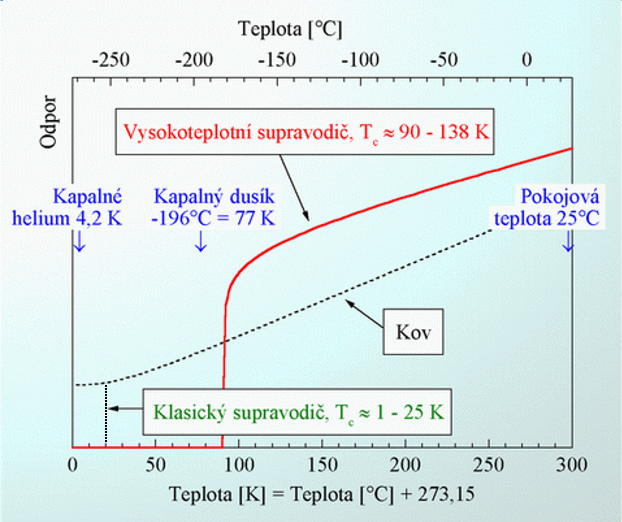 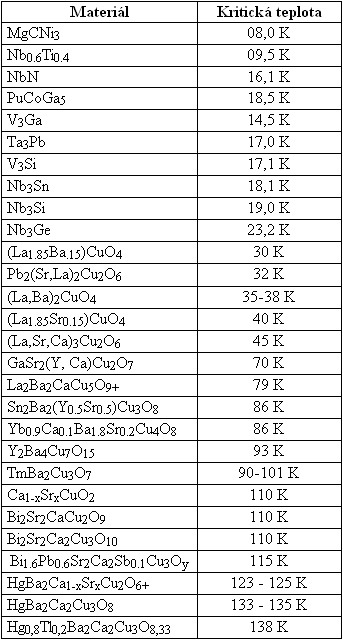